Kooperative Berufsorientierung - KooBO
https://www.km-bw.de/koobo,Lde/Startseite
26.08.2019
Inhalt
Was ist KooBO?
Was sind die Ziele in KooBO?
Wer kann sich für KooBO bewerben?
Rahmenbedingungen
Wer sind meine Ansprechpartner?
Aktueller Projektstand
Projektbeispiele
Finanzierung
1. Was ist KooBO?
Kooperative Berufsorientierung ist ein Projekt des Ministeriums für Kultus, Jugend und Sport Baden-Württemberg. Die Projektkoordination erfolgt durch das Zentrum für Schulqualität und Lehrerbildung (ZSL)
Eine Schülergruppe arbeitet ein ganzes Schuljahr lang an einem selbst gewählten Produkt oder an einem realen beruflichen Problem.
1. Was ist KooBO?
Dabei wird die Gruppe von einem außerschulischen Bildungsträger geleitet und kooperiert mit mindestens einem weiteren Partner (Betrieb, Verwaltung, Hochschule…).
Inhalt, Methode und Projektpartner sind dabei frei wählbar.
Am Ende des Schuljahres steht ein Produkt, eine Veranstaltung oder eine Präsentation.
1. Was ist KooBO?
Im Schuljahr 2019/20 wird KooBO in folgenden Varianten angeboten:
Standard: Hier gibt es keine thematischen Einschränkungen. Die Projektdurchführung erfolgt durch einen Bildungsträger.
Berufliche Schule als Projektleitung: Hier kooperieren eine berufliche und eine allgemein bildende Schule miteinander, es ist kein Bildungsträger beteiligt.
Praxistage: Eine Berufsschule kooperiert mit einer oder mehreren Haupt- und Werkrealschulen. Die SuS arbeiten eine Woche in den Werkstätten der beteiligten Schulen. Hinweis: eine Bewerbung ist derzeit nicht möglich.
2. Was sind die Ziele in KooBO?
Unterstützung der Schülerinnen und Schüler in ihrem Prozess der Beruflichen Orientierung
Handlungs- und produktorientierte Projektarbeit
Stärkung der Selbstreflexion in Bezug auf berufliche Ziele
Aufbau / Stärkung der Kooperation mit lokalen Betrieben
3. Wer kann sich für KooBO bewerben?
Alle allgemein bildenden weiterführenden Schulen und berufliche Gymnasien in Baden-Württemberg
Für berufliche Schulen wird die Variante „berufliche Schule als Projektleitung“ angeboten
Bewerbungsformulare finden Sie auf der Projekthomepage: www.km-bw.de/koobo  Organisation
4. Rahmenbedingungen
KooBO muss zwingend außerhalb des benoteten Unterricht stattfinden (Ergänzungs- oder Betreuungsbereich)
KooBO findet 90 Minuten / Woche statt, eine Flexibilisierung ist möglich.
Die Gruppe kann jahrgangsübergreifend sein und muss aus ca. 15 Schülerinnen und Schülern bestehen.
Die Schule muss seit dem SJ 2019/20 die beiden Stunden nicht mehr erbringen. Von Exkursionen und zwingenden Fällen abgesehen, kann der Bildungsträger das Projekt alleine durchführen. 
Darüber hinaus fallen für die Schule keine weiteren Kosten an.
5. Ansprechpartner
An jedem Schulamt und Regierungspräsidium gibt es KooBO-Beauftragte als erste Ansprechpartner. 
Die Liste der Beauftragten und ihrer Kontaktdaten ist auf der Projekthomepage einsehbar: www.km-bw.de/koobo  Organisation
Am ZSL steht Ihnen Referat 51 gerne für Fragen zur Verfügung: koobo@km.kv.bwl.de
6. Zahlen Daten Fakten
Im Schuljahr 2018/19: 383 Projekte in 19 der 21 SSÄ:
336 KooBO Standard
6 Boys‘ Day Akademie
33 berufliche Schule als Projektleitung
8 KooBO digital
Ca. 4.800 Teilnehmerinnen und Teilnehmer
Ca. 40% GMS; 18% HWRS; SBBZ 15%; RS 12%; GYM 11%
7. Projektbeispiele
Im Rahmen von KooBO wurden viele gelungene und inspirierende Projekte durchgeführt:
Der „Klassiker“ ist die Neugestaltung des Schulhofs mit der lokalen Schreinerei (Möbel) und Gartenbaubetrieb (Teich / Schulgarten).
In Heidelberg wurde ein multikulturelles Kochbuch verfasst und gedruckt.
Es wurden auch Filme gedreht, Roboter programmiert, Schülerfirmen gegründet und Honig produziert.
Sie finden weitere Projektideen auf der Homepage unter www.km-bw.de/koobo  Beispiele und Presse
8. Finanzierung
KooBO wird zu je 50% vom Europäischen Sozialfonds und der Regionaldirektion Baden-Württemberg der Bundesagentur für Arbeit gefördert.
Der Nachweis über die teilnehmenden Schülerinnen und Schüler ist daher zwingend (Teilnehmerstammdatenblatt)
Den Schülerinnen und Schülern muss diese Förderung bewusst sein, insbesondere der ESF legt Wert auf Publizität.
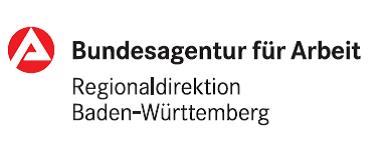 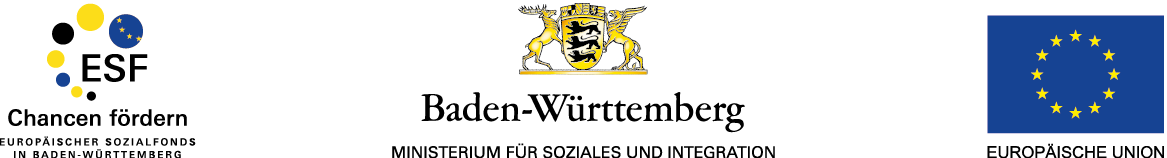 Vielen Dank für Ihre Aufmerksamkeit.
www.km-bw.de
26.08.2019